Розширене  засідання Вченої ради факультету педагогічної  освіти
Про підсумки  вступної кампанії- 2023 і головні завдання розвитку факультету педагогічної освіти на  2023-2024 н.р. _______________ 
Доп. в.о.декана 
доц. Дмитро Герцюк
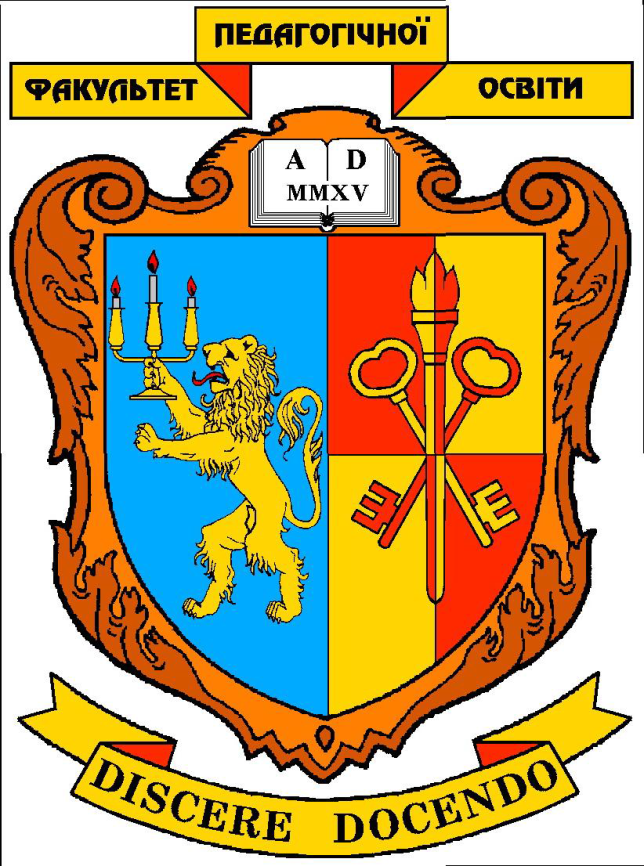 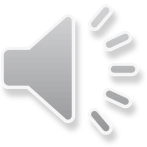 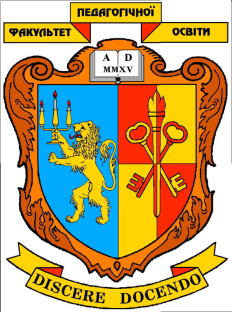 ВСТУПНА Кампанія 2023
Спеціальності й освітні програми (8) 

011 Освітні, педагогічні науки. ОПП  Позашкільна освіта.Педагогіка дозвілля  (денна) 
012 Дошкільна освіта (денна/заочна)
013 Початкова освіта  (денна/заочна)
013 Початкова освіта. ОПП Початкова освіта.
 Англійська мова у початковій школі (денна)
013 Початкова освіта. ОПП Початкова освіта.
 Інформатика у початковій школі (денна)
016 Спеціальна освіта. ОПП 016.01 Логопедія (денна/заочна)
016 Спеціальна освіта. ОПП 016.02 Олігофренопедагогіка. Корекційна психопедагогіка (денна)
231 Соціальна робота. ОПП Соціальна педагогіка (денна/заочна)
Вступ  на  1-й курс  для здобуття  освітнього 
рівня БАКАЛАВР (на основі повної загальної середньої освіти)
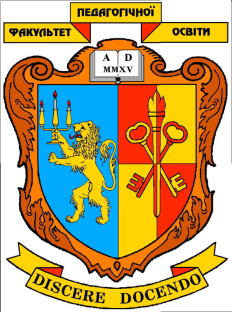 ВСТУПНА Кампанія 2023
Денна форма: 
Конкурсні бали на бюджет  172-149
Зараховано:
Бюджет -  29  (-10)
Контракт - 5
Всього – 34       К-сть  АГ – 2 


Заочна форма : 
Конкурсні бали на бюджет   - 150-135
Зараховано – 
Бюджет-  15  (0) 
Контракт - 8
Всього – 23   К-сть  АГ – 1
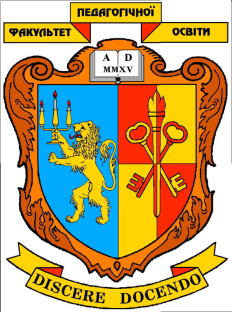 ВСТУПНА Кампанія 2023
60
Денна форма: 
Конкурсні бали на бюджет  179-160
Зараховано:
Бюджет -  19  (-10)
Контракт - 12
Всього – 31       К-сть  АГ – 2 


Заочна форма : 
Конкурсні бали на бюджет  172-149
Зараховано:
Бюджет -  5  (-5)
Контракт - 9
Всього – 14       К-сть  АГ – 1
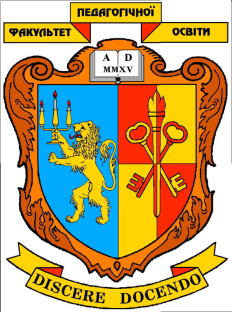 ВСТУПНА Кампанія 2023
Конкурсні бали на бюджет  170-155
Зараховано:
Бюджет -  20  (-2)
Контракт - 9
Всього – 29      К-сть  АГ – 1 

Конкурсні бали на бюджет  193-169
Подано оригіналів документів  (станом на 30.08.22)  - 

Конкурсні бали на бюджет  159-145
Зараховано:
Бюджет -  14  (-3)
Контракт - 1
Всього – 15      К-сть  АГ – 1
-
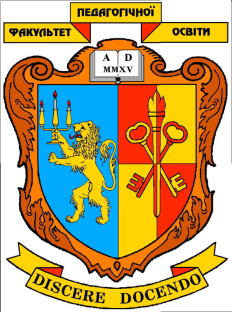 ВСТУПНА Кампанія 2023
Денна форма: 
Конкурсні бали на бюджет  192-157
Зараховано – 
Бюджет- 19 (-4)
Контракт - 32
Всього – 51   К-сть АГ – 2 



Заочна форма : 
Конкурсні бали на бюджет  189-172
Зараховано – 
Бюджет- 7 (0)
Контракт - 16
Всього- 23   К-сть АГ – 2
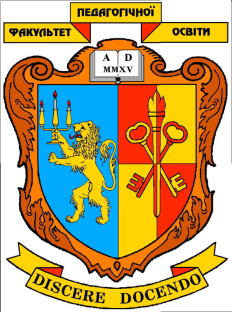 ВСТУПНА Кампанія 2023
Денна форма: 
К-сть поданих заяв всього  - 
Конкурсні бали на бюджет  157-150
Зараховано – 
Бюджет- 4 (-1)
Контракт - 2
Всього – 6   К-сть АГ – 1
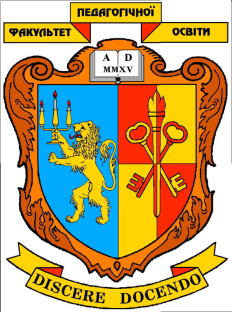 ВСТУПНА Кампанія 2023
Денна форма: 
Зараховано – 
Бюджет- 27 (-5)
Контракт - 4
Всього – 31   К-сть АГ – 2 

Заочна форма : 
Зараховано – 3
Бюджет- 0
Контракт - 3
Всього- 3   К-сть АГ – 1
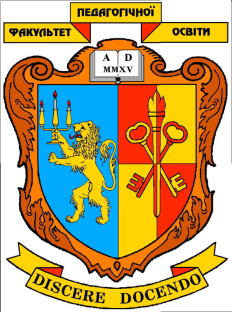 ВСТУПНА Кампанія 2023
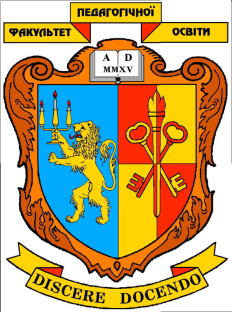 ВСТУПНА Кампанія 2023
Вступ  на  2-й курси  для здобуття  освітнього рівня  БАКАЛАВР (на основі диплома  молодшого спеціаліста/ молодшого фахового бакалавра )
Спеціальності 

013 Початкова освіта 
денна форма  -  2
заочна форма -  13
012 Дошкільна освіта 
денна форма  - 0 
заочна форма  -  4
231Соціальна  педагогіка    - 
денна  форма - 0
заочна форма - 2

Всього –  21 (38)  
.
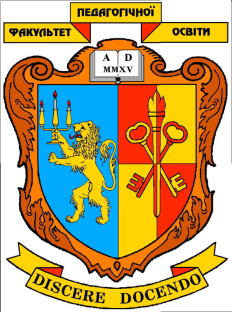 ВСТУПНА Кампанія 2023
Загальні особливості  вступу:

електронний вступ; 
складання ЄВІ + фаховий іспит 
небюджетні спеціальності  (011 (заочна форма) 
розширення тестової бази  фахових випробуванть (до 5 тис. завдань)
Вступ  на  І-й курс  
для здобуття  освітнього 
ступеня   МАГІСТР
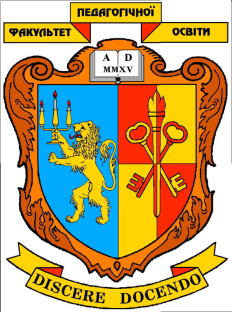 ВСТУПНА Кампанія 2023
Спеціальності й освітні програми (5) 

011 Освітні, педагогічні науки. ОПП Організація освітнього простору: управління та експертиза (денна -  4 (9) місць  /заочна (позабюджетна )   
012 Дошкільна освіта (денна -  8 (6)  місць /заочна – 4 (5) місць )
013 Початкова освіта  (денна -  15 (10) місць /заочна – 4 (8) місць )
016 Спеціальна освіта. ОПП 016.01 Логопедія (денна – 8 (10) місць  /заочна –  2 (3) місць )
231 Соціальна робота. ОПП Соціально-психологічна реабілітація (денна -  10 (6)  місць /заочна  - 2 (2) місць )
Вступ  на  1-й курс  для здобуття  освітнього 
ступеня Магістр
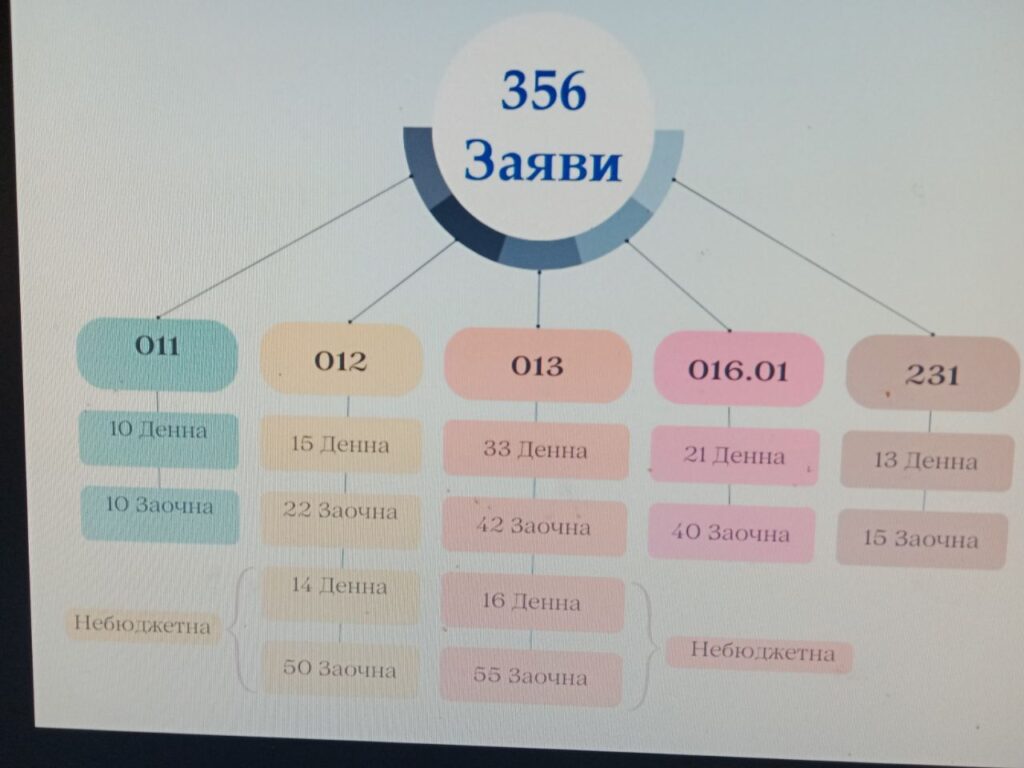 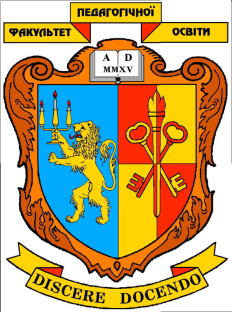 ВСТУПНА Кампанія 2023
011 Освітні,  педагогічні науки

План прийому: денна – 2;  вечірня -2 
Подано заяви 

Денна -2 ; Вечірня -2; 
 Заочна (контракт) -2  
________________________
016 Спеціальна освіта  

План прийому: денна – 1; вечірня -1  
Подано заяви 
Денна -1 ;  
 Вечірня -0
Заочна (контракт) -0
Вступ  в аспірантуру для здобуття  наукового ступеня доктора філософії
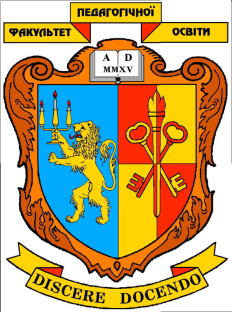 ВСТУПНА Кампанія 2023
співробітникам 

Троханяк Наталія 
Хланта Євгенія 
Голубовська Анна-Марія 
Михнюк Тетяна 
Литвиненко Ольга 
Ільницька Христина
Татарчук Вікторія 
Дика Ольга  
Семеряк Наталія  
Філіпович Таісія 

студентам 
Оленська Єлизавета
Михалевич  Надія
Калиневич Анастасія  
Терлецька Марія 
Іванина Діана
Щира подяка за активну роботу в часі вступної кампанії
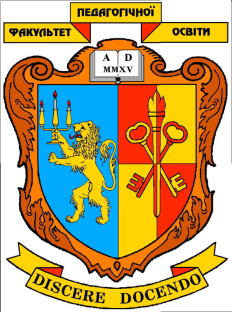 Факультет педагогічної освіти: 2023-2024
Відповідно до Наказу Ректора № О-93 від 21 серпня 2023 року «Про організацію освітнього процесу в  2023/2024 навчальному році» навчальний рік для студентів Університету розпочнеться:
з 1 вересня 2023 року для здобувачів вищої освіти ОР «Бакалавр» (1, 2, 3 курси) – в очному (аудиторному) форматі;
з 1 вересня 2023 року для здобувачів вищої освіти ОР «Бакалавр» (4 курс) – у змішаному (очно-дистанційному) форматі;
з 1 вересня 2023 року для здобувачів вищої освіти ОР «Магістр» (2 курс) – у змішаному (очно-дистанційному) форматі;
з 7 вересня 2023 року для здобувачів вищої освіти ОР «Магістр» (1 курс) – у змішаному (очно-дистанційному) форматі; 
Освітній процес
для здобувачів освіти за третім (освітньо-науковим) рівнем  -  у змішаному (очно-дистанційному) форматі; 
для студентів  заочної форми навчання – з використанням  технологій Натомість студенти-заочники навчатимуться у дистанційному форматі.

Освітній процес в приміщеннях Університету відбуватиметься тільки в межах розрахункової місткості споруд цивільного захисту, які використовуються для укриття учасників освітнього процесу в разі включення сигналу «Повітряна тривога» або інших відповідних сигналів оповіщення.
Особливості  організації  освітнього процесу
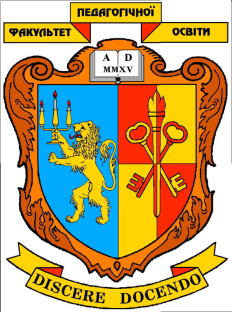 Факультет педагогічної освіти: 2023-2024
Кафедра початкової та дошкільної освіти 
40,5  (32.75)

Кафедра спеціальної освіти
23 (21.5)

 Кафедра соціальної педагогіки та соціальної  роботи 11.5 (10,5)

Кафедра загальної педагогіки та педагогіки вищої школи 
18.0 (18.75)  

Кафедра фізичного виховання  та спорту 
22.25 (24.0)
Розподіл ставок НПП 

Всього по факультету  - 
115,25 (2022-23 - 107.5) 

1. Ін.мов – 299.0
2. Економічний – 194,5
3. Юридичний   - 139,0
4. Філологічний  - 120, 75
5. Педагогічної освіти – 115.25
…
19. Геологічний  - 26.75
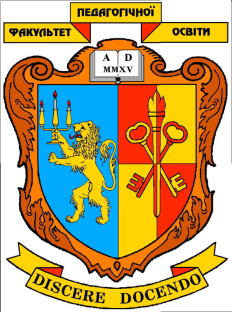 Факультет педагогічної освіти: 2023-2024
Кадровий потенціал  факультету педагогічної
освіти
Станом на 1.09.2023 р. 
до навчального процесу 
буде залучено 
120 викладачів, з них   
штатних – 90

 за сумісництвом: 
внутрішнім - 54
зовнішнім  –   9 (28)

Захищених – 80  (67 %)
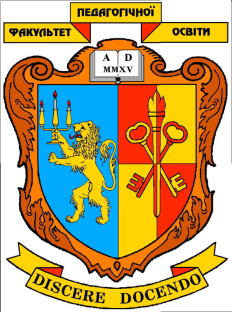 Факультет педагогічної освіти: 2023-2024
Проведення акредитації ОП  
першого рівня здобуття вищої освіти  (016.01 Спеціальна освіта, Логопедія)
першого рівня здобуття вищої освіти  (016.02 Спеціальна освіта, Олігофренопедагогіка. Корекційна психопедагогіка)
другого рівня  здобуття вищої освіти  (012 Дошкільна освіта)
третього (освітньо-наукового) рівня  (011 Освітні, педагогічні науки)  
Започаткування нових освітніх програм    
Розширення елементів дуальної освіти (укладання угод, створення  експериментальних майданчиків в ЗО Львова і області) 
Змістове наповнення  роботи  факультетських навчально-наукових лабораторій і центрів 
Розширення англомовного контенту  освітньої і наукової діяльності 
Розширення  присутності факультету  в  інформаційному просторі
Активна позиція ФПО у  системі підвищення кваліфікації  (забезпечення через ІПО  психолого-педагогічного модуля підвищення кваліфікації  викладачів Ун-ту,  курси ПК  для педагогічних працівників  навчальних закладів)
Пріори-тетні 
завдан-ня
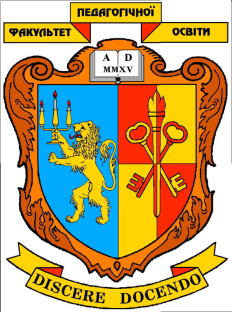 Факультет педагогічної освіти: 2023-2024
Оновлення /вдосконалення  ОПП,  навчальних планів.  
Розробка/оновлення/вдосконалення навчально-методичних комплексів навчальних  курсів і спецкурсів. 
Розробка електронних навчальних курсів.
100 відсоткове забезпечення лекційних/екзаменаційних курсів  пакетами  тестових завдань 
Напрацювання пропозицій щодо вибіркових дисциплін  і курсів іноземною мовою 
Впровадження  програми «Факультетська навчальна книга» 
Навчально-методичне забезпечення педагогічних та виробничих практик
Змістове наповнення навчальної платформи Moodle, сайту факультету , інтернет-сторінок кафедр  і персональних сторінок викладачів  (!!!)
Запровадження  сучасних форм самостійної роботи  студентів  (презентації, есе,   ін.) 
Проведення  опитування студентів і випускників  факультету щодо  якості  надання освітніх послуг
Навчальна і навчально-методична робота
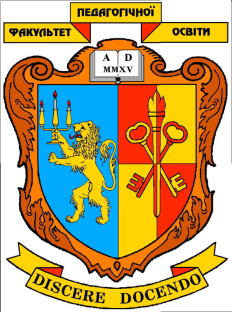 Факультет педагогічної освіти: 2023-2024
Розробка кафедральних тем. Підготовка  по завершенню тем колективних монографій 
Наукові дослідження  за рахунок коштів державного бюджету  :  підготовка проектних пропозицій  як на державному,  так і на регіональному рівні (обласні програми, мініпроєкти і т.п.)   
Захисти дисертацій 
Організація та проведення  на базі кафедр/факультету  конференцій, семінарів, круглих столів, літніх і зимових  шкіл та ін. 
 Наукові стажування,  отримання  індивідуальних стипендій і грантів 
Збільшення кількості  наукових  публікацій викладачів у наукометричних  і фахових виданнях. 
Підготовка  і видання   факультетських періодичних  
      видань
Реєстрація Вісника Львівського Університету .Серія Педагогічна  у наукометричній базі  Index Copernicus (IC
Студентська наукова робота (олімпіади, конкурси, студ.наукові гуртки, Наукове товариство студентів)
Наукова робота
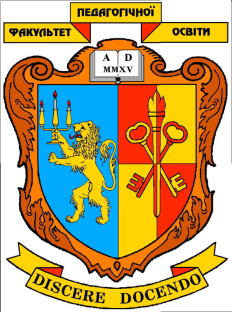 Факультет педагогічної освіти: 2023-2024
Підготовка  індивідуальних і колективних пропозицій щодо участі у міжнародних  проєктах  і програмах 
Реалізація діючих освітніх і наукових проєктів і програм 
Подальше налагодження  партнерської співпраці  із зарубіжними науковими закладами та установами 
Максимальне сприяння   міжнародній академічній  мобільності викладачів і студентів факультету
Міжнародна діяльність
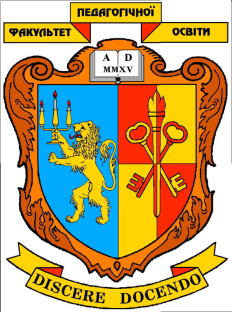 Факультет педагогічної освіти: 2023-2024
Посилення національно-патріотичного виховання  студентської молоді
Посилення ролі кураторів академгруп    у виховній роботі зі студентами
Робота зі студентами, які проживають у гуртожитках 
Підготовка спільно із студентськими  організаціями   помісячних  планів заходів
Організація та проведення  різноманітних вечорів, зустрічей, майстер-класів, презентацій, волонтерських акцій та заходів 
Участь викладачів  у виховних заходах факультету
Робота зі студентами
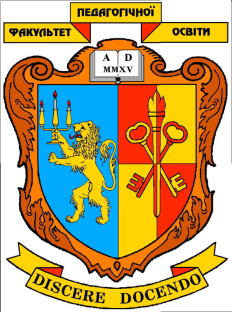 Факультет педагогічної освіти: 2023-2024
Робота щодо розширення аудиторного фонду факультету
Придбання  комп’ютерного класу
Встановлення  мобільного ксеропункту  
Меблеве і технічне забезпечення навчальних аудиторій 
Подальше  облагородження   внутрішнього подвір’я  корпусу
Господарська  робота, покращення умов праці та  відпочинку
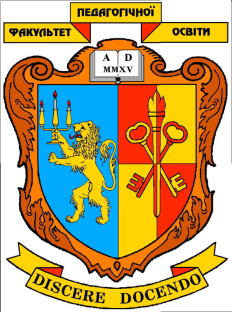 Факультет педагогічної освіти: 2023-2024
Звіт факультету педагогічної освіти  про організаційну, навчально-методичну,  наукову та виховну роботу на  Вченій  ради  Університету     (грудень 2023 р.)
Прикінцево й актуально : 
важливі заходи 2023-2024 н.р.
Миру, добра, творчих успіхів  і ПЕРЕМОГИ   нам!
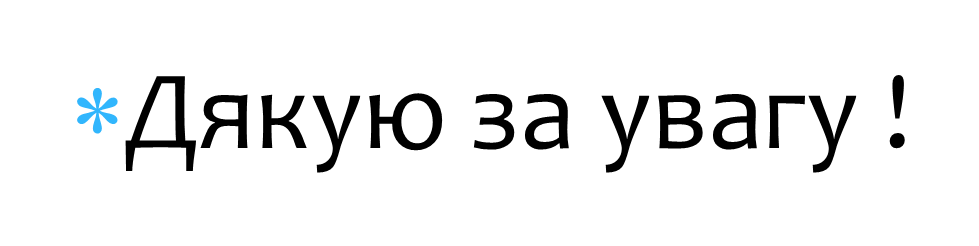